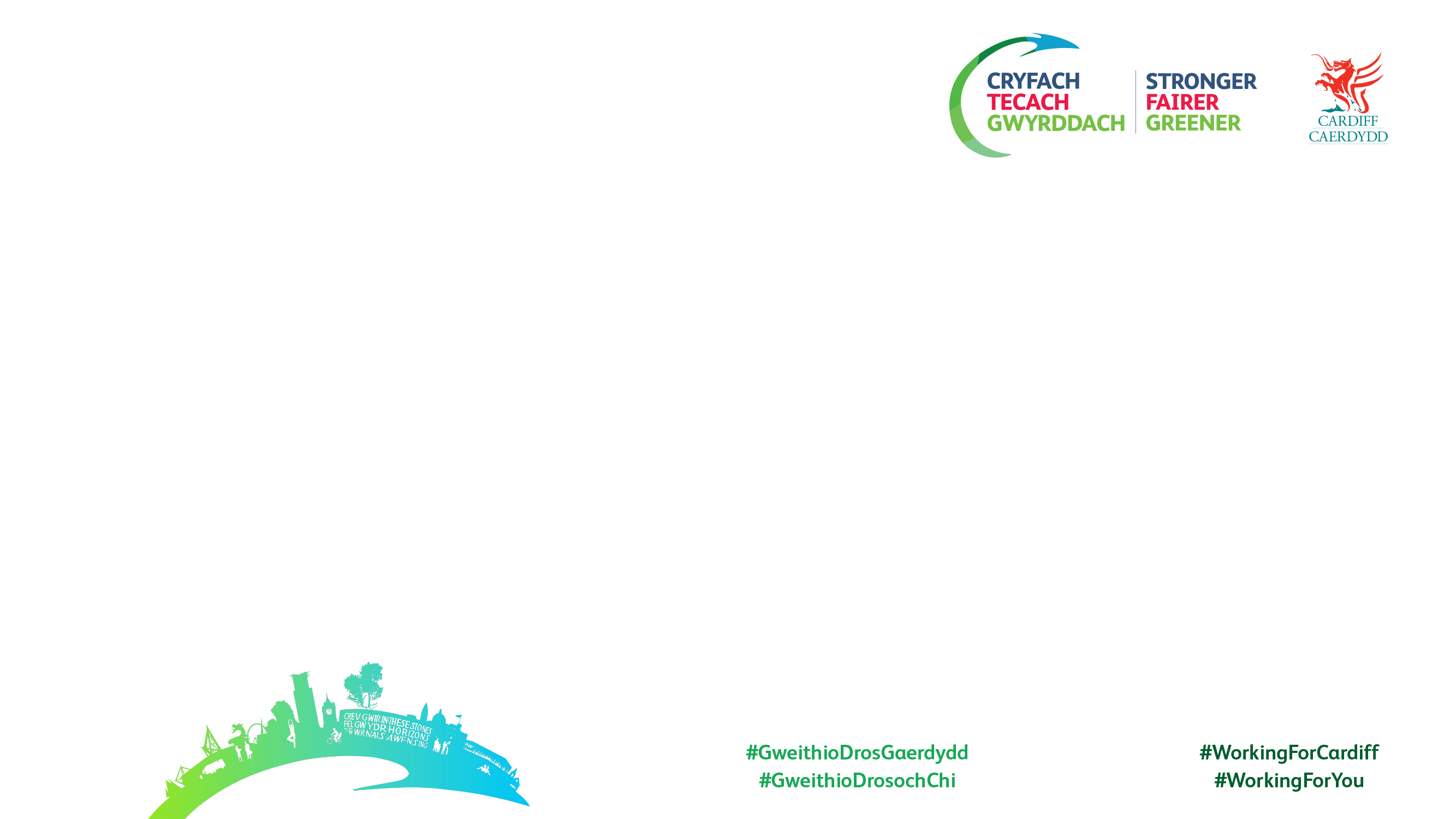 Cardiff Adult & Children’s Services Market Stability Report Annual Review –April 2024
Overview
The Cardiff & Vale Market Stability Report was put before Cabinet in December 2022.
Following Cabinet approval, Adult Services and Children’s Services embarked on engagement with their respective social care provider markets to raise awareness of the findings and to set out their future commissioning intentions in response to the strategic themes and agreed actions set out in the report. 
In Adult Services engagement was undertaken via well-established provider forums and monthly meetings with the provider association.  In Children’s Services engagement was undertaken through a series of meetings with suppliers.   
Comprehensive action plans have been developed setting out our response to the themes and related timescales for completion identified in the report.
A summary of the strategic themes and actions that formed the basis for provider engagement sessions are highlighted on the next slide.
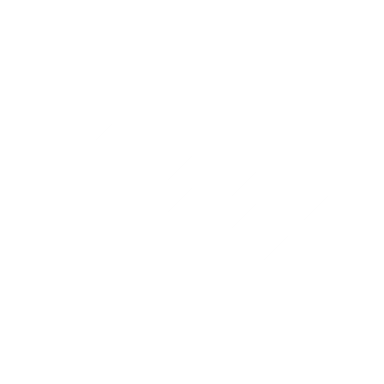 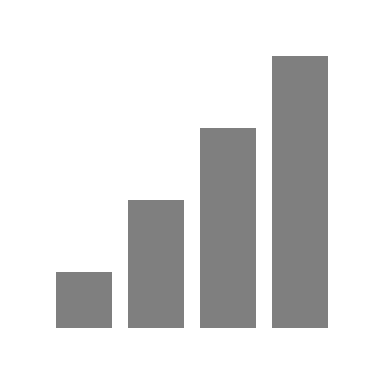 Strategic themes and actions
1. 
Workforce
3. 
In-house services
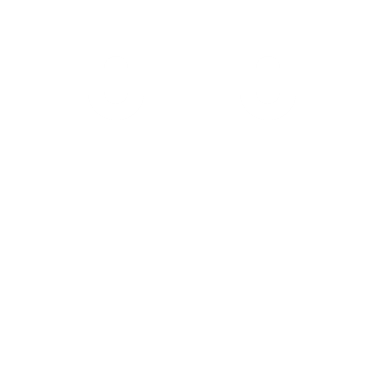 2. 
Fair fees
4.
Working with providers
5.
 Quality
6. 
Prevention and early intervention
7. 
Direct payments
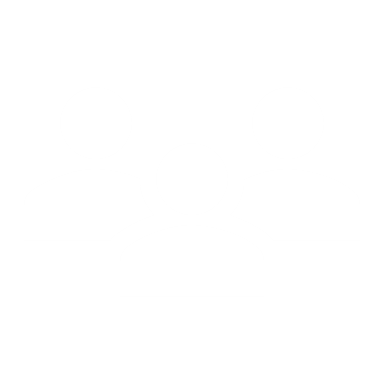 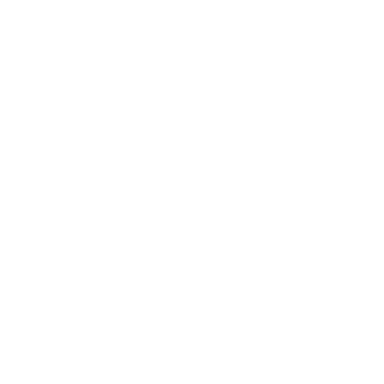 Staff shortages are a market sufficiency and stability risk

Partners will work with providers to address the challenge of recruiting and retaining staff with the skills to support people with complex support needs
Paying fair fees is fundamental to addressing the workforce recruitment and retention challenges 

Commissioners will use Welsh Government toolkit “Lets Agree to Agree” and other similar tools to provide evidence of care cost delivery that will inform negotiations with providers in the region
Providers  require certainty and confidence to invest,  modernise service models and expand capacity

Cardiff and Vale UHB, Cardiff Council and the Vale of Glamorgan Council will work in partnership with providers to shape the market so it meets the care and support needs of our citizens
During COVID quality assurance processes adapted to comply with new pandemic regulations. 

The UHB are liaising with both local authorities to collaboratively develop a joint quality framework for quality assurance of UHB commissioned placements within older peoples nursing homes and domiciliary care
The Population Needs Assessment identified a link between the gaps in non-regulated services and increased need for regulated services. 

The Regional Commissioning Board, on behalf of the RPB, will support operational teams within the region to shape the market, including prevention and early intervention services
Citizens are able to maximise choice and control  through direct payments 

Partners will:
Review the micro-enterprise models of care
Adapt quality assurance systems to help our citizens identify good quality support. 
Improve access to information and advice
In house services lower market risks

The region will consider how to develop “in- area” children’s services and services for working age adults with complex needs. Where it makes sense in terms of social value, we will develop these as in-house services and/or work in partnership with local not for profit organisations
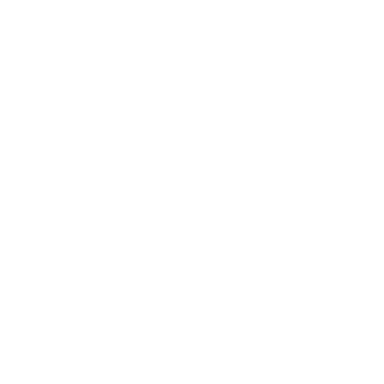 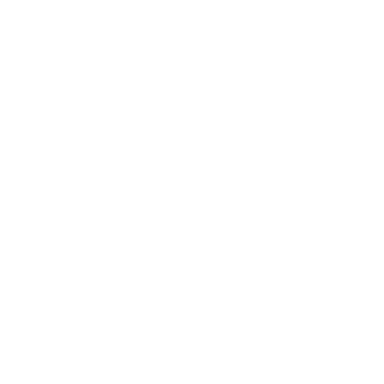 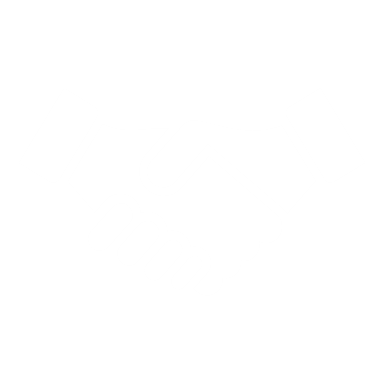 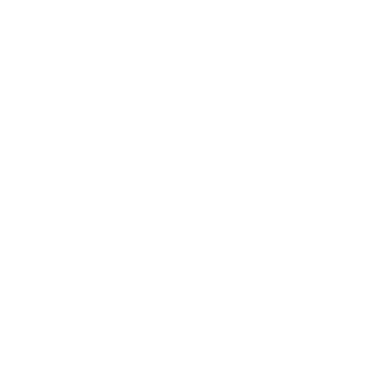 Section One: Adult Services
Adult Services: Review of Key Findings and Progress Update
Adult Services: Review of Themes
Fees
The report identified that:
Issues around care home fee rates were raised in many of the engagement sessions undertaken with providers , and it was suggested that a detailed cost of care exercise would help commissioners with reshaping the residential care market. 
Fee levels and concerns about sustainability was also a recurring theme in the feedback that domiciliary care providers gave to inform the report 
Current position:
The themes raised in the report regarding fee levels remain current and work is ongoing to understand the true costs of care and to develop feel levels that are felt to be fair balanced against what is affordable. The approach to fee setting for care homes for older people has been reviewed and updated to reflect current pressures that Adult Services are experiencing in securing some placement types in a timely way that is also affordable.
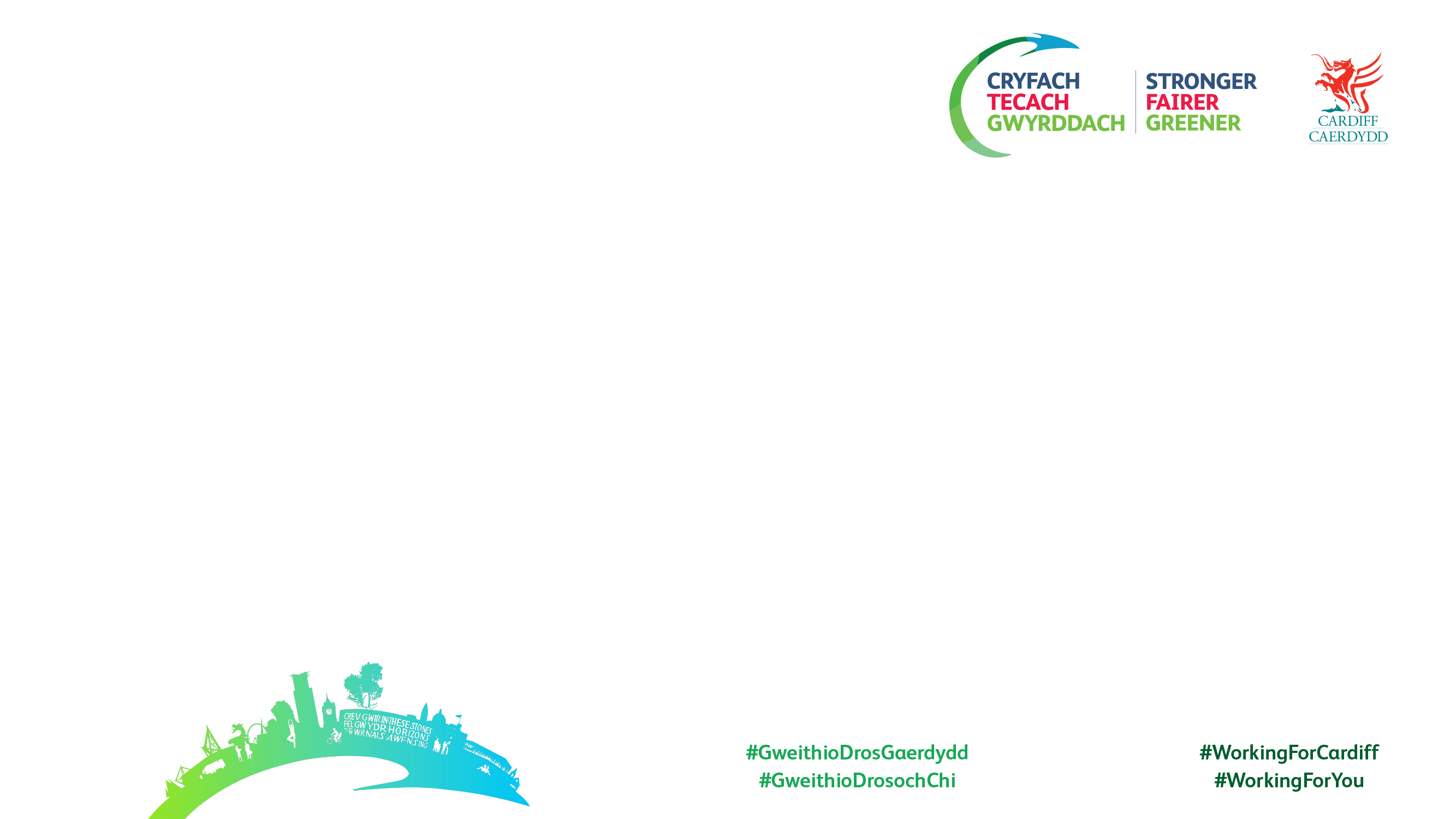 Adult Services: Review of Themes
Domiciliary Care (1) 

The report identified that:
The market for domiciliary care for older people presented the greatest risk of market instability across all regions. This was due to workforce pressures and increasing complexity of need. Difficulties with recruitment and retention was a recurring theme, as was fee levels. The region reported an increase in demand for domiciliary care post-pandemic, with providers unable to take on new packages and sometimes having to hand back packages of care, particularly complex packages - often at short notice. The insufficiency of domiciliary care was impacting adversely on other services, such as residential care and reablement services. 
Current position:
The domiciliary care market remains very fragile, but we have seen significant improvement in providers’ ability to recruit care workers. Many agencies have used the Home Office Sponsorship Scheme to recruit staff from overseas and this has significantly increased their capacity along with the targeted support they have received from Cardiff Care Academy – the Council’s dedicated Into Work Service for the internal and external care workforce.
Consequently, capacity in the domiciliary care workforce currently exceeds demand for care at home, resulting in significant competition between providers to secure new care packages and some providers indicating that they may have to let workers go. The sustainability of some care packages is also an issue although we have not experienced large numbers of providers seeking to hand back packages.
New providers continue to be registered by CIW in the region and enrol onto the Council’s Dynamic Purchasing System (DPS) at a time when ideally, we would wish to limit the number of new providers entering the market. Work is being undertaken to address this within the rules that underpin the operation of the DPS. 
Work is progressing to support market sustainability (outlined on the Progress Update slide) and targeted support has been provided in respect of training and induction of overseas workers to address cultural differences in delivery of care.
Adult Services: Review of Themes
Domiciliary Care (2) 

Current position regarding the overseas workforce:
A recent survey of the market in respect of the overseas workforce has identified that there are more than 650 sponsored overseas workers employed by Cardiff Domiciliary Care agencies who are enrolled on the DPS. Some individual agencies employed more than 50% of their workforce via the sponsorship scheme and we have identified some agencies where 100% of their care worker workforce are sponsored staff from overseas.
The significant dependency on the overseas workforce across the Domiciliary Care market in Cardiff  brings a  number of risks that Adult Services are currently managing. These include but are not limited to:
The risk that suspension or revoking of a care agency's sponsorship could result in them going out of business or at the very least not being able to fulfil all of their commissioned care commitments.
Whilst there is currently capacity in the market, this could reduce rapidly if one or more agencies with large numbers of overseas workers were to have their licence revoked.
This will ultimately cause disruption to care packages and may result in a delay for some citizens who may have to wait for alterative care packages to be put in place.
The training and development needs of the overseas workforce has also posed some challenges which must be addressed through social care training provision such as induction that covers cultural and language differences and the expectations of care workers who provide care and support in the UK.
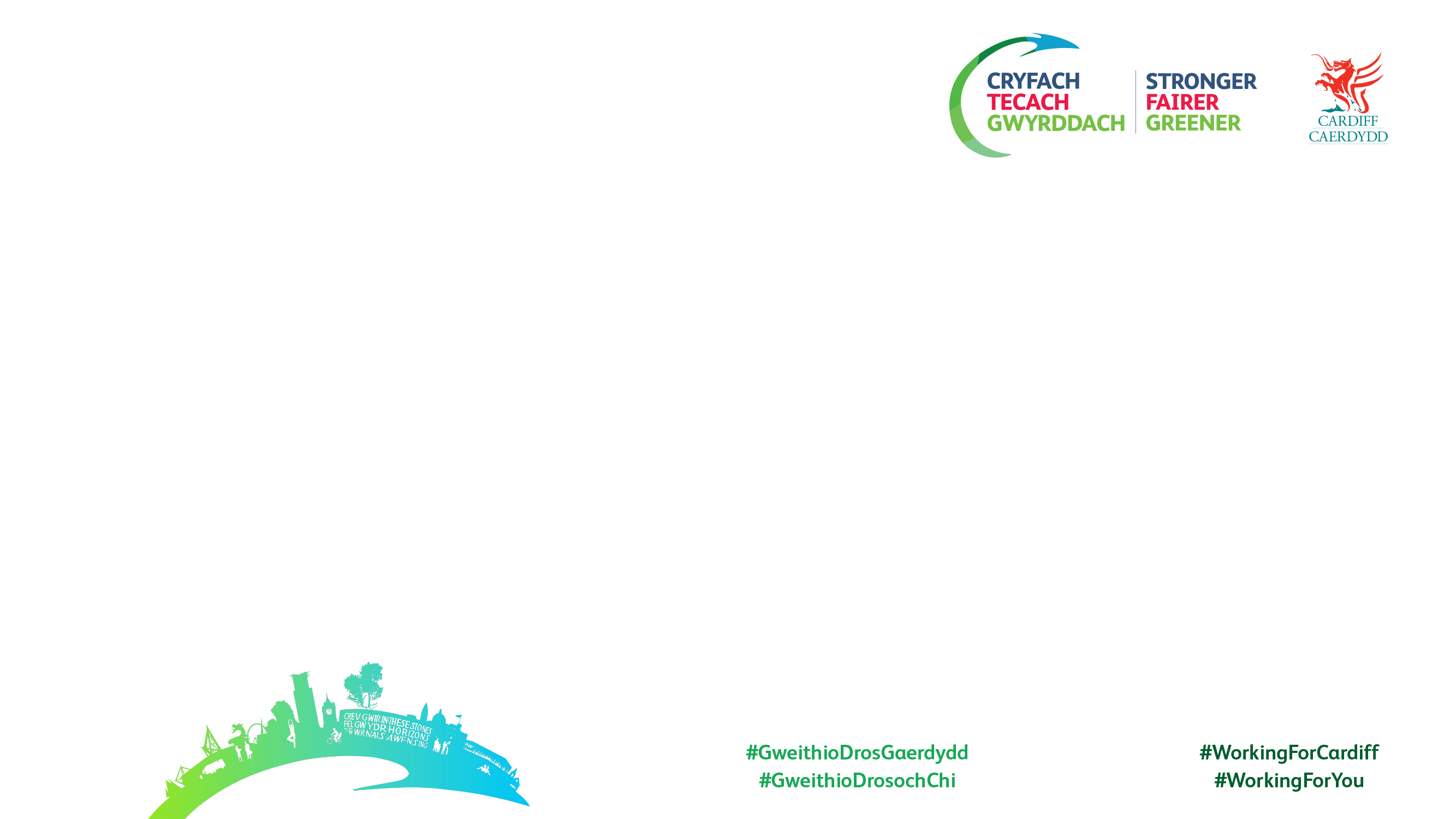 Adult Services: Review of Themes
Care Homes
The report identified that:
Overall, the residential care market was stable, but the shift in need from older people’s general residential to more specialist provision means that there is pressure on dementia and nursing beds. The need to generate investment to re-model excess generic residential care and build up nursing or dementia care was proving challenging, and residential care providers across the sector were generally facing significant issues including workforce pressures, rising levels of complexity, increased costs and reduced occupancy levels. The region recognised the need to assist the older people’s care sector to move away from general residential to home-based care, and to promote additional dementia residential and nursing care. Older people tended to be entering care homes with more complex needs or at a more advanced stage, reinforcing the need to review and reshape care home provision. There was an increasing demand for specialist residential provision for people with a Learning Disability and Mental Health issues and limited choice  to meet needs in the local authority area.
Current position:
The findings in the report regarding care homes for older people remain current. The key ongoing challenges that commissioners face relate to the way in which we commission and the need to move towards a model that supports provider sustainability and enables providers to invest in developing their homes to meet more complex needs. A review of the older people’s care home market was undertaken in 2023 and the findings put before Cabinet in December 2023. The review proposed a new approach to commissioning using frameworks alongside the current Dynamic Approved Provider List (DAPL) which is felt will improve market stability as well as assisting with market management. Work undertaken to progress the recommendations of the review is summarised on the next slide. 
There continues to be pressure to secure specialist placements closer to home.  
Recruitment challenges have not been as significant as in the Domiciliary Care sector, but some care providers have used the Home Office Sponsorship Scheme to employ workers from overseas and work needs to be completed to understand the size of the overseas workforce in the care hoe sector and the associated risks.
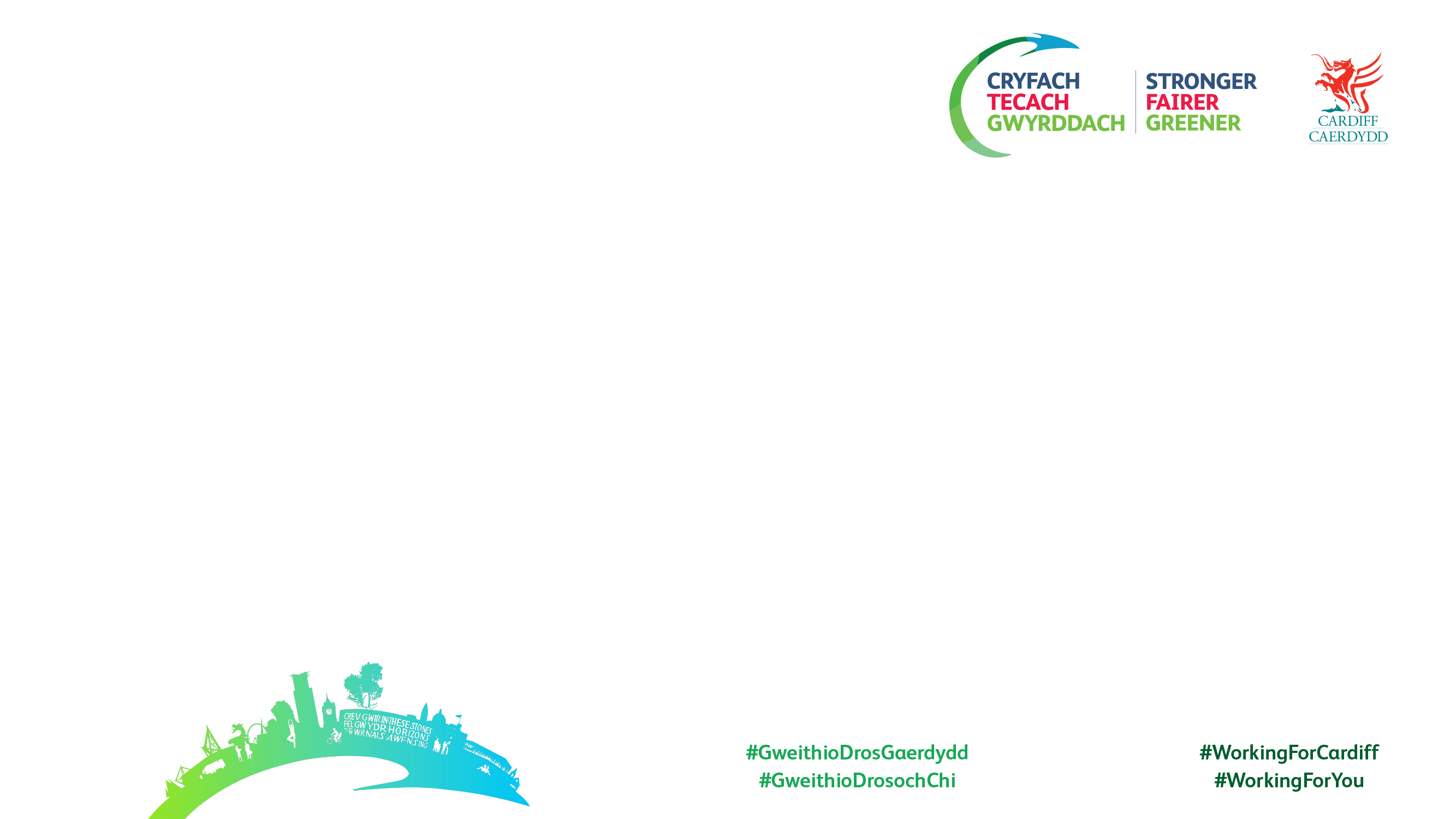 Adult Services: Review of Themes
Accommodation with support. 
The report identified that:
Demand exceeded supply for Extra Care and supported accommodation as the population ages and people’s expectations change. New services were not growing fast enough. A more strategic approach to commissioning was required, including further investment to scale up alternative community provision, including a diverse range of housing-based care / support options. There was agreement that adult placements (Shared Lives) delivers great outcomes for people, and there is scope to expand these beyond the traditional focus on people with learning disabilities. Where there are well-established and successful schemes, this provides an excellent basis for growth. However, there were significant issues with recruitment and matching and in obtaining alternative accommodation and / or care when Shared Lives 
Current position:
The findings of the report remain current, and work is underway to increase the range of accommodation with support as an alternative to residential care. As part of this work, consideration will be given to the most appropriate way to secure care and support delivered using a locality approach.
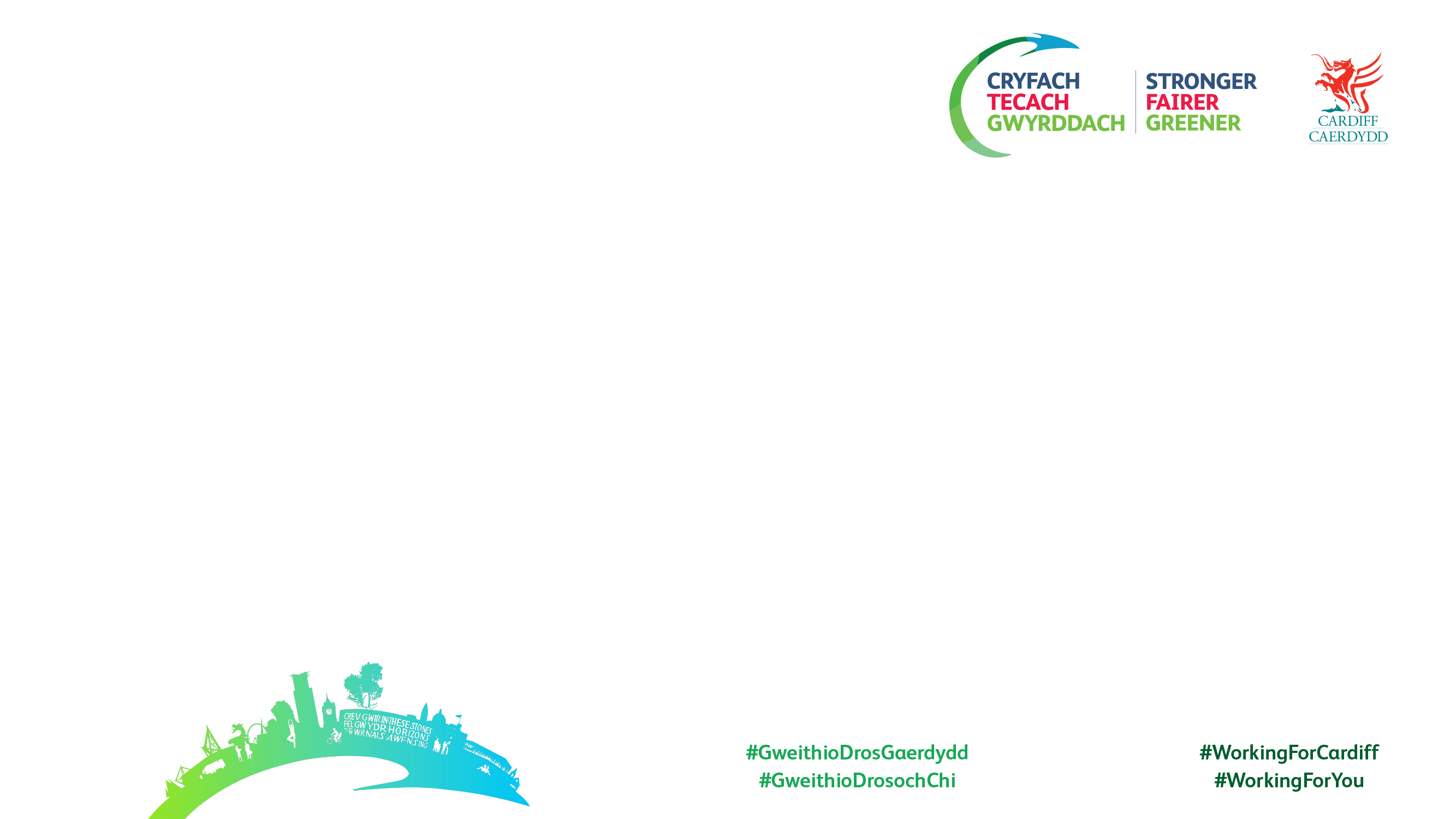 Adult Services: Review of Themes
Respite Provision
The report identified that:
There was a lack of short-breaks provision, particularly for people with complex needs.
Current position:
We continue to struggle to make timely respite placements in care homes and when we are able to secure these arrangements, they are often very expensive, and we have to pay for extended periods. We are working to address this by introducing a new framework for respite provision alongside developing alternative respite arrangements such as using Extra Care instead of residential care.
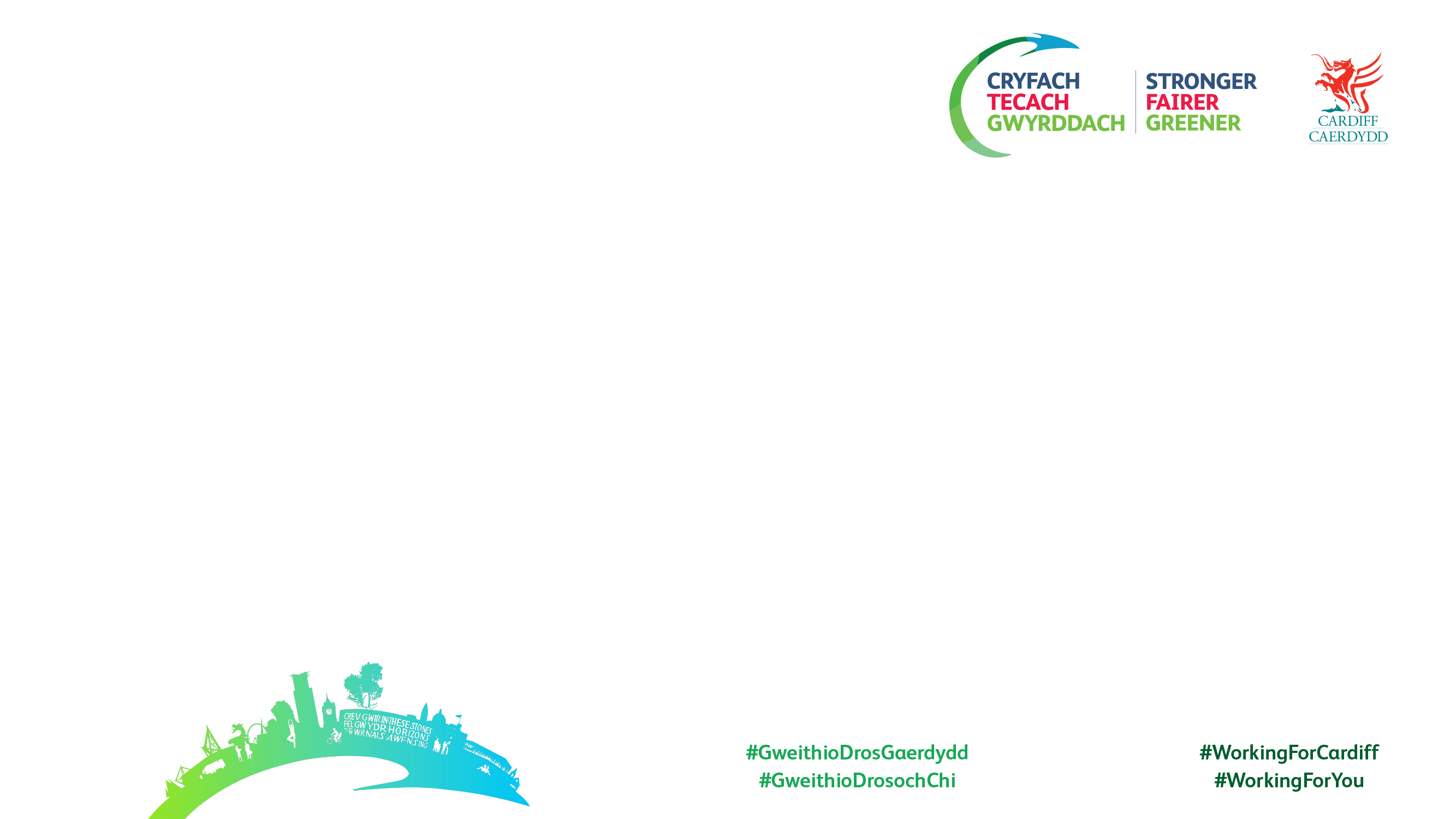 Adult Services: Review of Themes
Direct Payments
The report identified that:
The skills shortages in the social care workforce also extended to the recruitment of personal Assistants. The report identified that take up of Direct Payments has levelled off and more could be done to raise awareness and increase take up.

Current position:
Considerable work has been undertaken to consider the most appropriate way of delivering Direct Payments going forward to improve the experience of service users and increase take up. A micro-enterprise scheme has been launched, a new policy implemented alongside guidance and advice for social workers and new terms and conditions have been introduced to improve access to information, increase choice and raise awareness of the benefits of having a Direct Payment. New training for Social Workers has also been put in place.
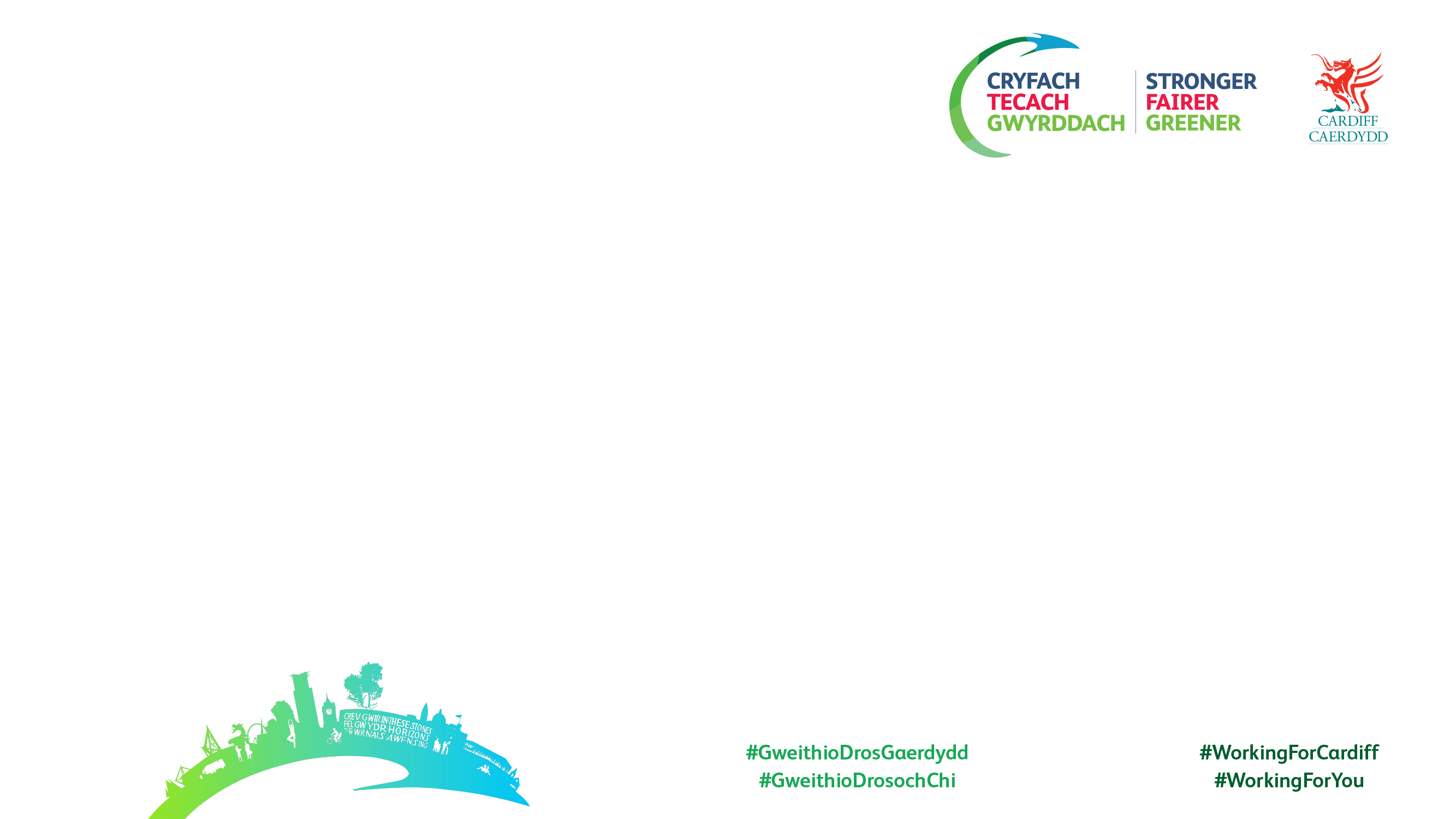 Adult Services: Review of Themes
Re-balancing the Market by Commissioning Section 16 Service Providers to Deliver a Range of Care and Support and Preventative Services
The report identified that:
The report identified that it was difficult to build up a clear picture of the overall market share of ‘not-for-private-profit’ (Section 16) or in-house provision within or between regions. It is hoped that this will improve as a result of the Welsh Government’s Rebalancing Care and Support Programme which includes further development of regional Section 16 Forums (previously known as ‘Social Value Forums’).  
Current position:
Mapping work has been undertaken and it shows that there are very low numbers of Section 16 service providers in the care market. Over the last year, one care home provider has left the market and another is in the process of selling their two homes to for profit organisations.
Good progress has been made in planning for a new Section 16 Forum that will seek to address the transformation and rebalancing agenda.
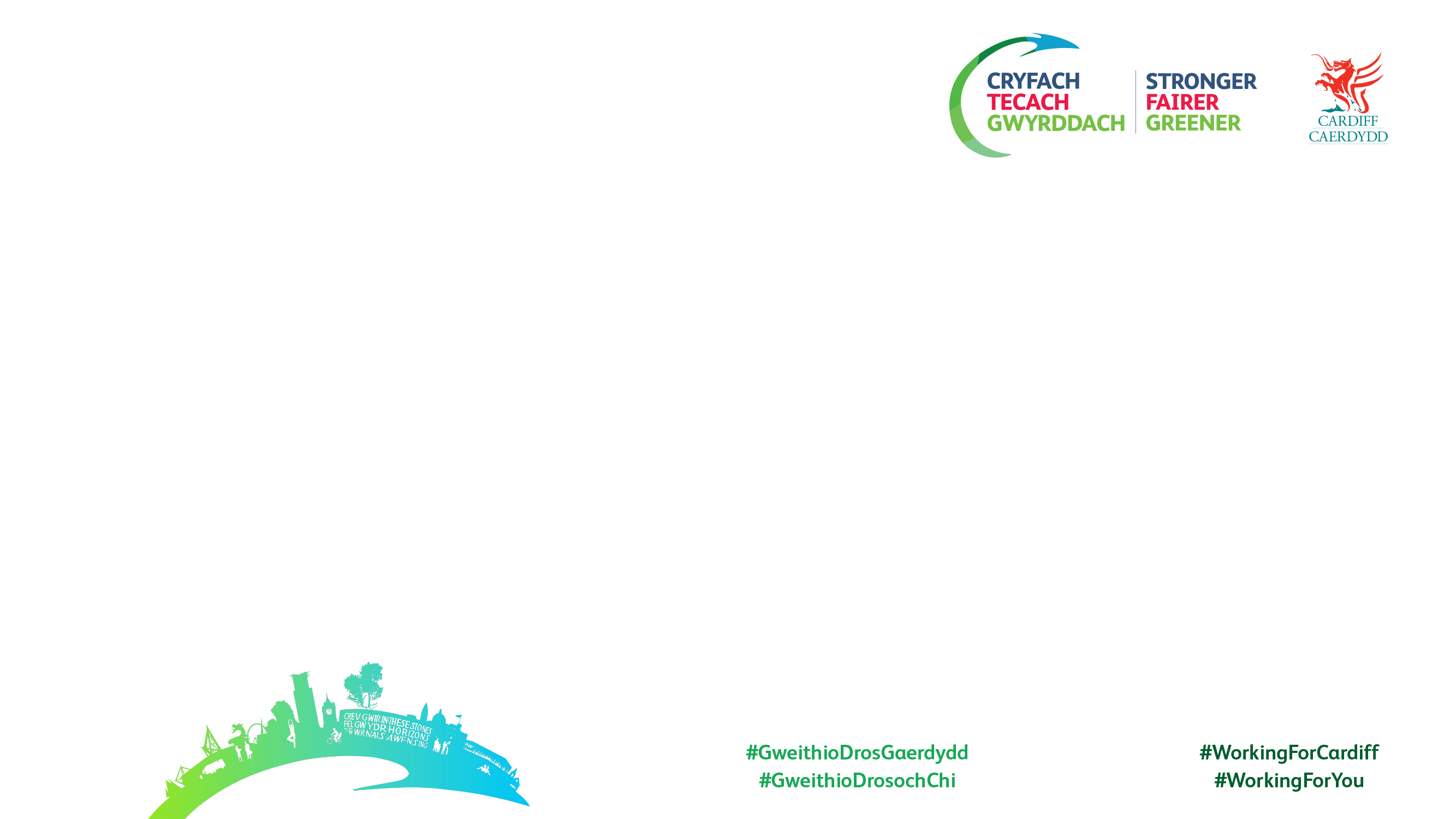 Adult Services: Summary of Progress (1)
Progress has been made against all the key areas of development.

Considerable analysis and planning has been undertaken to inform the re-shaping of the older-persons care home market and positive working relationships with the care home provider association support collaborative working and co-production of new developments.

Relationships with the domiciliary care market are less developed but there are a small group of providers who are keen to work collaboratively with the local authority and each other to support market shaping. The development of the D2RA framework has been particularly successful in encouraging providers to work in partnership with one another and lessons have been learned from this experience that will inform future developments within the sector. However, there is concern that the number of providers ( 65) currently operating on the Council’s DPS and their capacity exceeds the demand for care at home at this time and provider sustainability is of concern and continue to be a priority in respect of market management activity.

Work has been undertaken to determine the size of the overseas workforce in Domiciliary Care and to understand the risk associated with this and how these risks can be mitigated. A similar exercise will be prioritised for the Care Home sector.
Adult Services: Summary of Progress (2)
Work undertaken to strengthen of quality assurance arrangements in the domiciliary care sectors also provide positive example of providers working with commissioners to coproduce a quality assurance framework that includes a self-assessment component.

Work to strengthen arrangements to increase Direct Payments to strengthen service user choice and control has provided opportunities to look at innovative approaches to address the shortfall in Personal Assistants and whilst it remains very early days for the Micro Enterprise scheme, it is expected that this new  arrangements will enable more people to feel able to choose a Direct Payment in the future.

Although very much in its infancy, the planning work undertaken to launch a new Section 16 Provider Forum is a good example of partnership working with colleagues from the local authority, Health and the third sector and is expected to make a positive contribution to the transformation and rebalancing agenda for the Cardiff Adult social care market.
Section Two: Children’s Services
Children’s Services: Review of Key Findings and Progress Update
Children’s Services: Review of Themes
Fees
The report identified that:
A lack of supply of residential care coupled with growing demand, particularly for children and young people with very complex needs, had resulted in Children’s Services paying high and unsustainable fees in some cases. Whilst Children’s Services was committed to paying fair fees for care and support, it was equally aware that in “sellers-markets” it needs to guard against paying fees that are not value for money and more than a fair price.  
There is a need to keep the sustainability of fees under ongoing review.
Current position:
The themes raised in the report remain current. 2023/24 experienced a volume of fee uplift requests, with providers presenting the increased cost of living and increases in Real Living Wage as their main justification. Some of those providers approach the LA for an uplift annually, whilst other had not approached the LA for several years prior.  All fee uplift requests were individually assessed. 
All of our largest IFAs requested uplifts and therefore impacted a large number of placements. The median rate of uplift was similar  to the previous year.  
In addition to fee uplifts on current placement the two other main issues were an increase in providers asked to provide therapeutic changes to placements, and solo placements, requiring significantly increased resources as a result. Plus, the new placements made in year are at a significant increased rate to those that are stepped down. 
Work is ongoing to understand the true costs of care and to agree feel levels that are felt to be fair balanced against what is affordable.  The approach Children’s Services takes to fee uplifts is currently evolving in response to guidance from 4Cs and from Welsh Government.
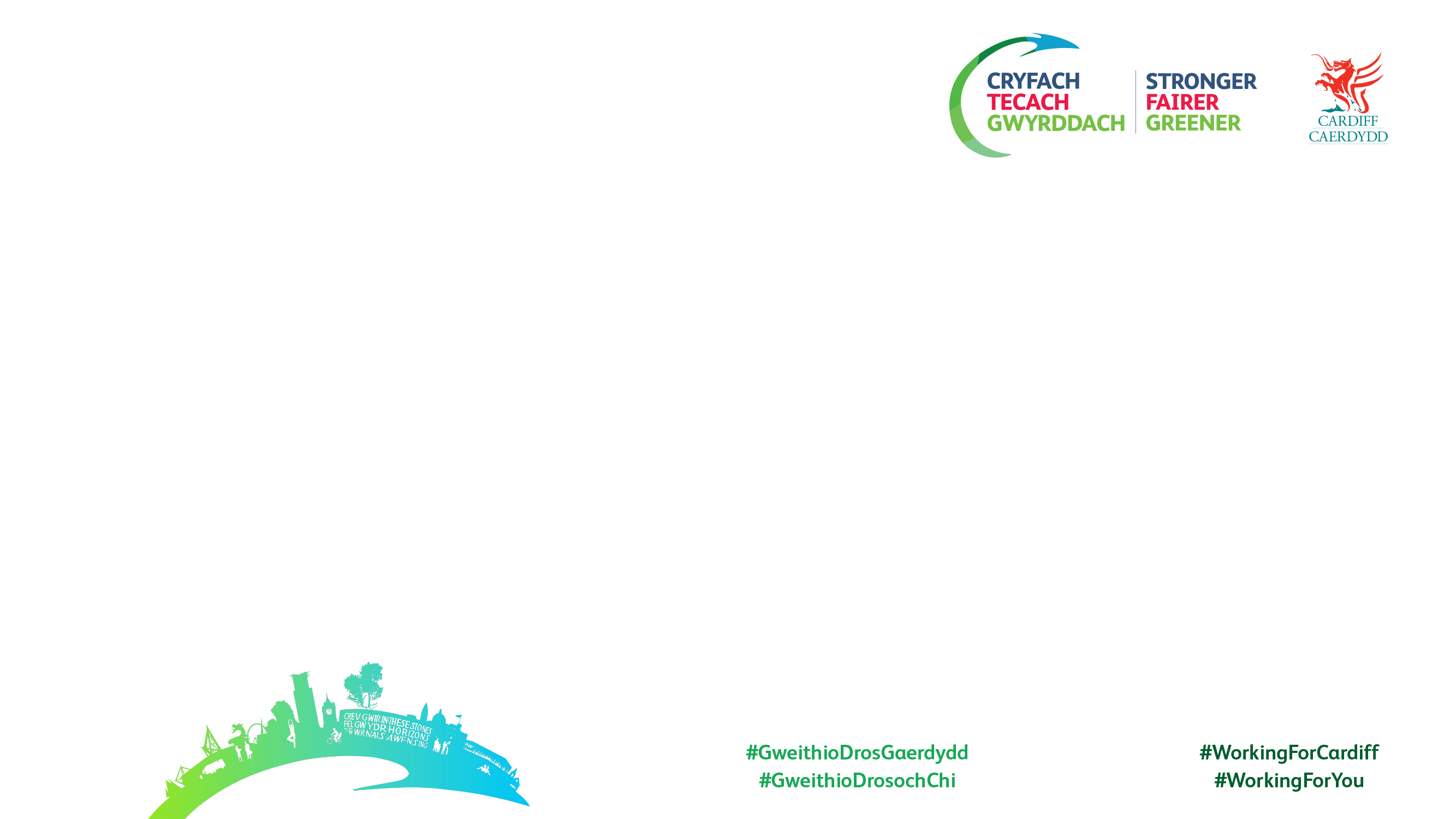 Children’s Services: Review of Themes
Children’s homes 
The report identified that:
Need for Children’s Home placements was expected to increase. A high number of “out of area” (OOA) placements highlighted a lack of “in area” capacity. This had cost implications. Greater numbers of Children’s Homes based in Cardiff, Specialist Therapeutic & Non-Standard models of residential care to meet complex need, along with more Secure Accommodation closer to home was identified as being a priority.  
Current position:
The findings in the report regarding children’s homes remain applicable. 
The Welsh Government policy to eliminate private profit from the children’s home market continues towards implementation, in the emerging context of the Welsh Government commissioning an Impact Study to evaluate the policy.  
Sufficiency in the market place is low at this time, so multiple searches are happening for foster & residential placements.  Difficulties in finding suitable placements culminated, as in other Welsh LAs, in the need to set up increasing volumes of spot purchase arrangements for individual children and young people in settings Operating Without Registration (OWR).  A number of these OWRs have been under DoLS restrictions. However, work has progressed rapidly to develop a portfolio of in-house children’s homes within Cardiff, and to set up in-house Council procured and run accommodation for children where registered placements cannot be found, This is towards reducing risk.  This has significantly reduced the number of OWRs being used to much smaller numbers in recent months.  The work to expand the portfolio of in-house provision continues.  This is summarised on the next slide.  
This is reflected in the targets set.  9 children looked after were in in-house residential placements at the 31 December 2023, with a target of 25 being set for 2024/25.  102 children in external residential placements on that date with a target of 80 for 2024/25. The number of newly registered children's residential beds in Cardiff for Cardiff children was 5 in 2023/24.  The target is 18 by the 31 March 2026.
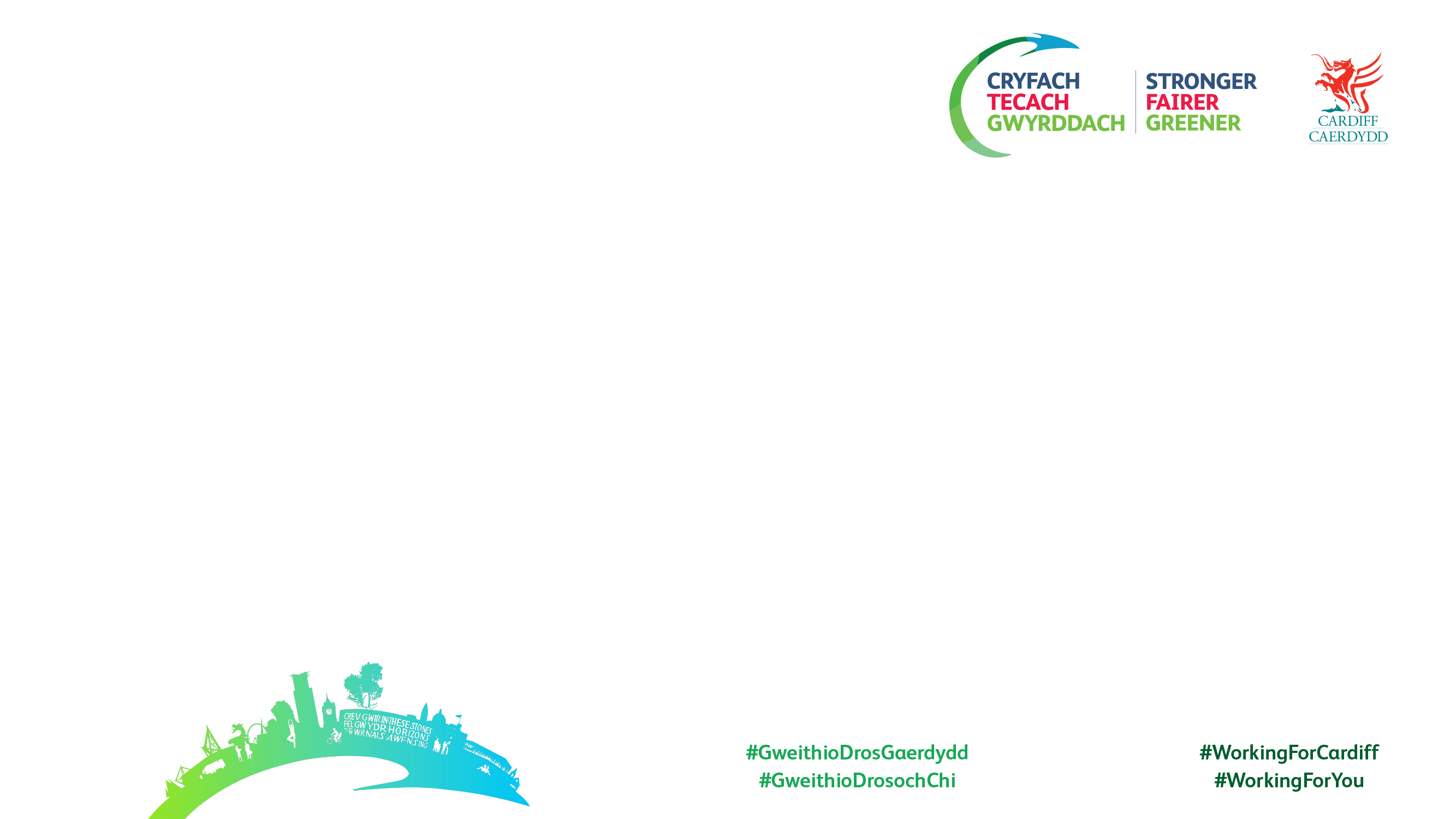 Children’s Services: Review of Themes
Adoption Services
The report identified that:
The national structure of Adoption Services provided reassurance that market stability was not a concern. Overall sufficiency of prospective adoptive parents awaiting matches was good.  Matching challenges highlight a shortage of prospective adoptive parents for sibling groups, older children, children of mixed heritage and children with more complex needs
Current position:
The regional structure which underpins the delivery of Adoption Services within Vale Vallie's and Cardiff Adoption collaborative continues to provide reassurance in terms of market stability . The region has experienced a reduction in the number of adopter enquiries but this is not at the same level as other regions in Wales. VVC has continued to supply a range of adoptive placements which has enabled over half of the children placed from Cardiff during 2023-4 to remain within the region. There continues to be challenges in matching children for sibling groups, children of mixed heritage and those with more complex needs.
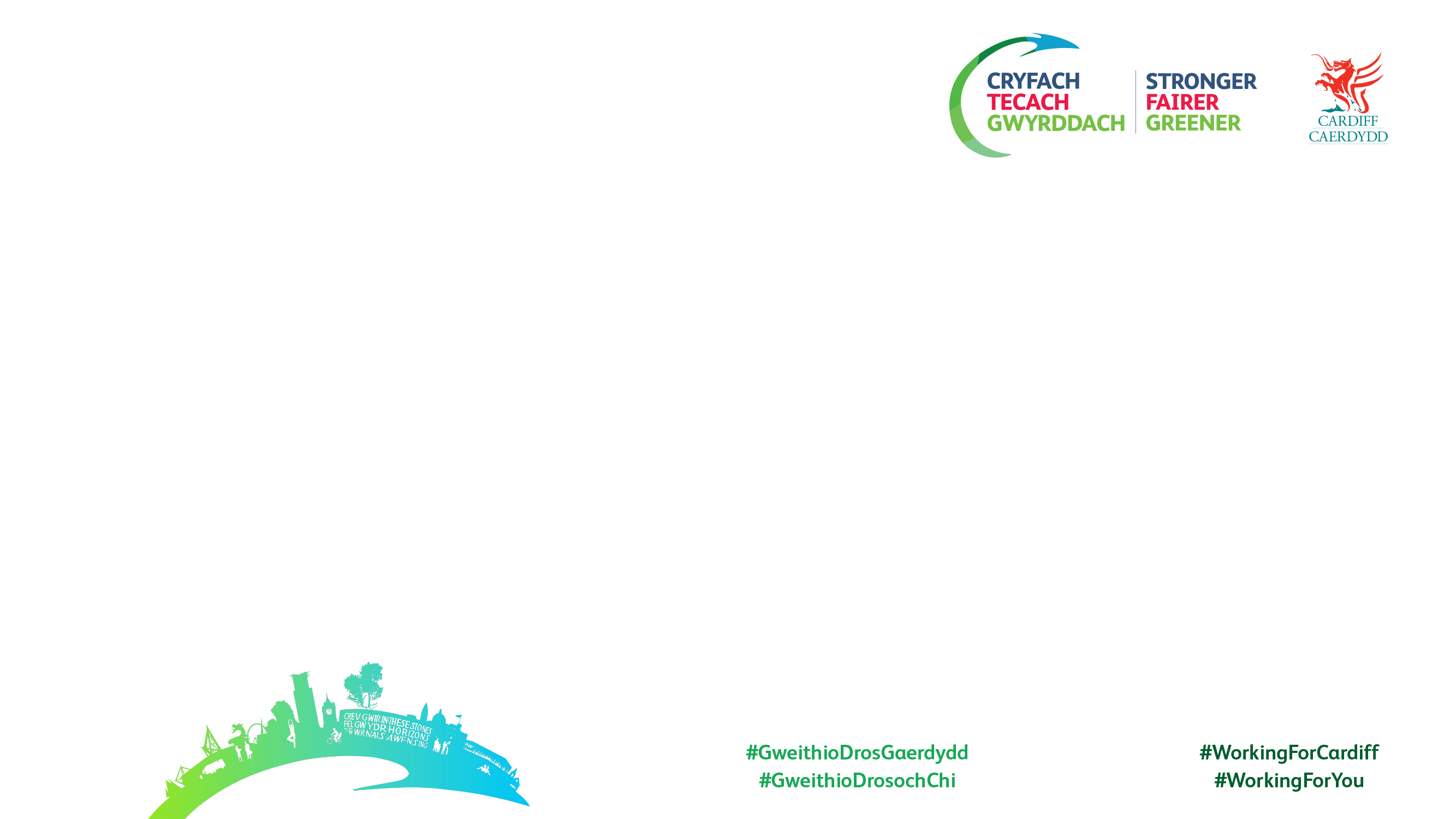 Children’s Services: Review of Themes
Foster and kinship care
The report identified that:
The Children’s Foster care market is relatively diverse. It has a mixture of third sector and for profit providers but includes some large national organisations. The high number of ‘out of area’ foster placements highlighted a lack of “in area” capacity. This had cost implications as there can be a “price premium” compared to local provision. The market was highly concentrated. The top 5 providers in total account for 71% of expenditure. There was a risk that the failure of one or two major providers would be highly disruptive and could be difficult to manage. However, the degree of market stability risk is dependent on the ability of other providers and in-house services to absorb capacity
The number of CLA subject to Court Orders who we place with family (Kinship care) had increased substantially in the last 6 years (98 in 2017 to 265 in 2022). 
Current position:
The findings in the report regarding the foster care market remain applicable. 
The Welsh Government is committed to eliminate private profit from the care of Looked After Children by 2027.  For profit fostering organisations will not be able to operate in Wales. One agency ceased operating in Wales on 31/3/2024. As an illustration of the impact, the Council had 6 placements with this provider, 3 of which transferred to the Council as in house carers.  The others transferred to a third sector organisation. No other impacts of the Eliminate Profit are notable from a Placement perspective at this time, but this is likely to change if increasing numbers of  providers, or a larger provider leaves the market.  It should be noted that sufficiency in the market place is very low at this time, even with larger agencies, requiring multiple searches for foster placements.  
Work to develop the in-house fostering services is ongoing. Work to recruit in-house foster carers continues. 134 of children looked after in regulated placements were fostered by Local Authority foster carers at t 31 December 2023, 292 fostered by external foster carers.  As at March 2023 we currently have 187 children in Kinship placements.
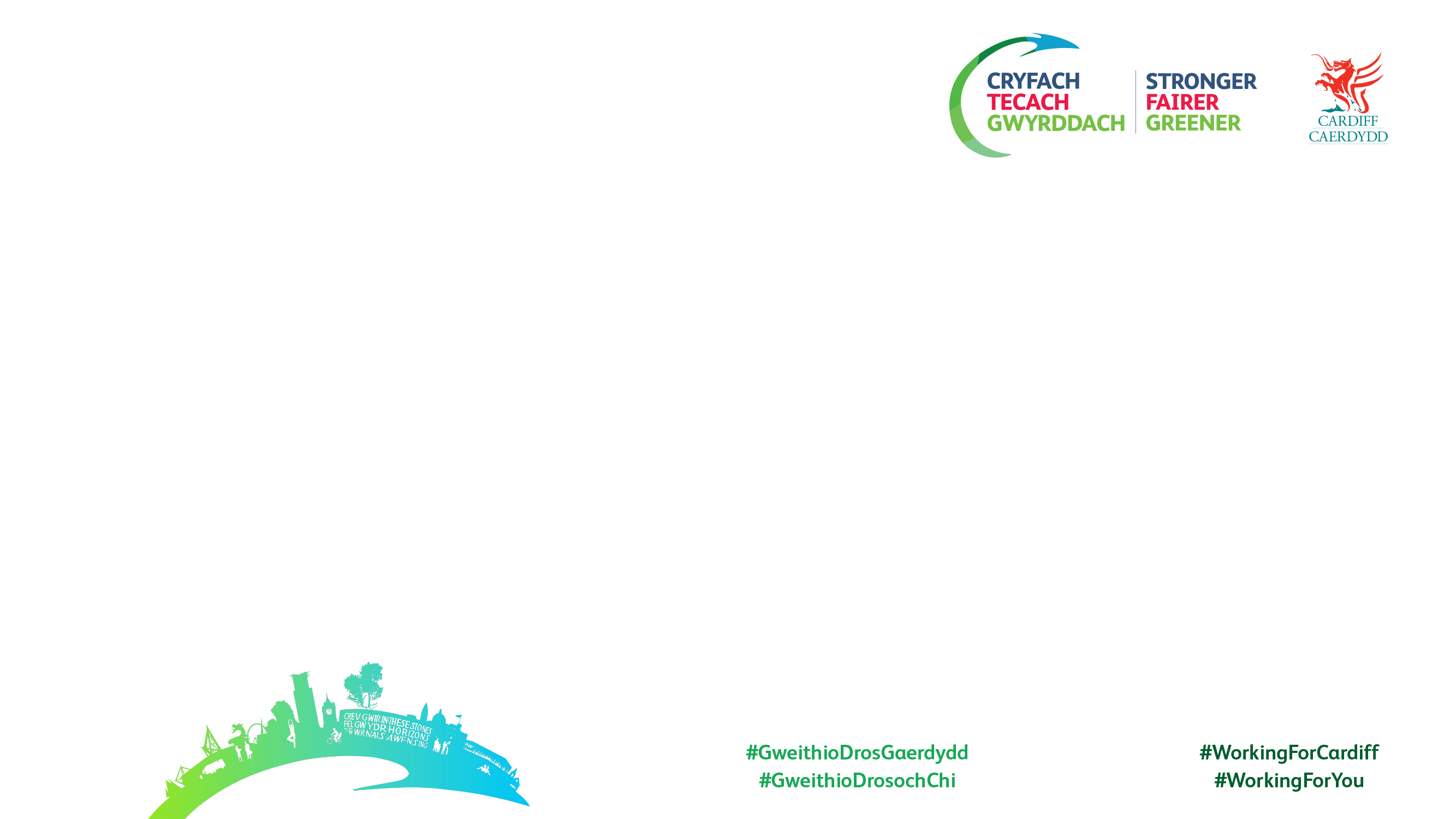 Children’s Services: Review of Themes
Advocacy services for children and families
The report identified that:
There is a national service specification for Advocacy. It provides some continuity across Wales. It is adapted by the region to meet local needs. 
There were no quality issues identified through the Quarterly Monitoring, or the provider’s quarterly Responsible Individual reviews at the time of writing the original Market Stability Report. Development of thematic reporting to inform strategic development was desired, as well as ongoing intelligence gathering to identify gaps in services and future service delivery needs. There was a recognised gap in service for children and young people within the Youth Justice system who are not on the child protection register or children looked after (CLA). 
The service was in a re-tendering process, with the aim of expanding the offer of Independent Visiting, maximising awareness through the active offer,  developing pathways to ensure feedback informs service delivery.
The main risk was market sufficiency.  It was acknowledged that providers need flexibility within their contracts to meet the needs of the individuals.  In the longer-term, providers needed more certainty about future activity levels and funding to attract and maintain staff.
Current position:
The national service specification remains.  Regional contract tendered and awarded by the Vale of Glamorgan as lead commissioner in January 2023.  This provides the long-term stability about future activity and fee levels, desired by providers so that they can invest in staffing and delivering the model. The performance of the provider is meeting expectations and currently referrals are within service level capacity.  Work is ongoing to increase awareness, encourage referrals from a wider range of professionals and improve the quality of referrals.  This is anticipated to further increase demand . Recruitment of volunteer Independent Visitors is proving challenging in the current climate.
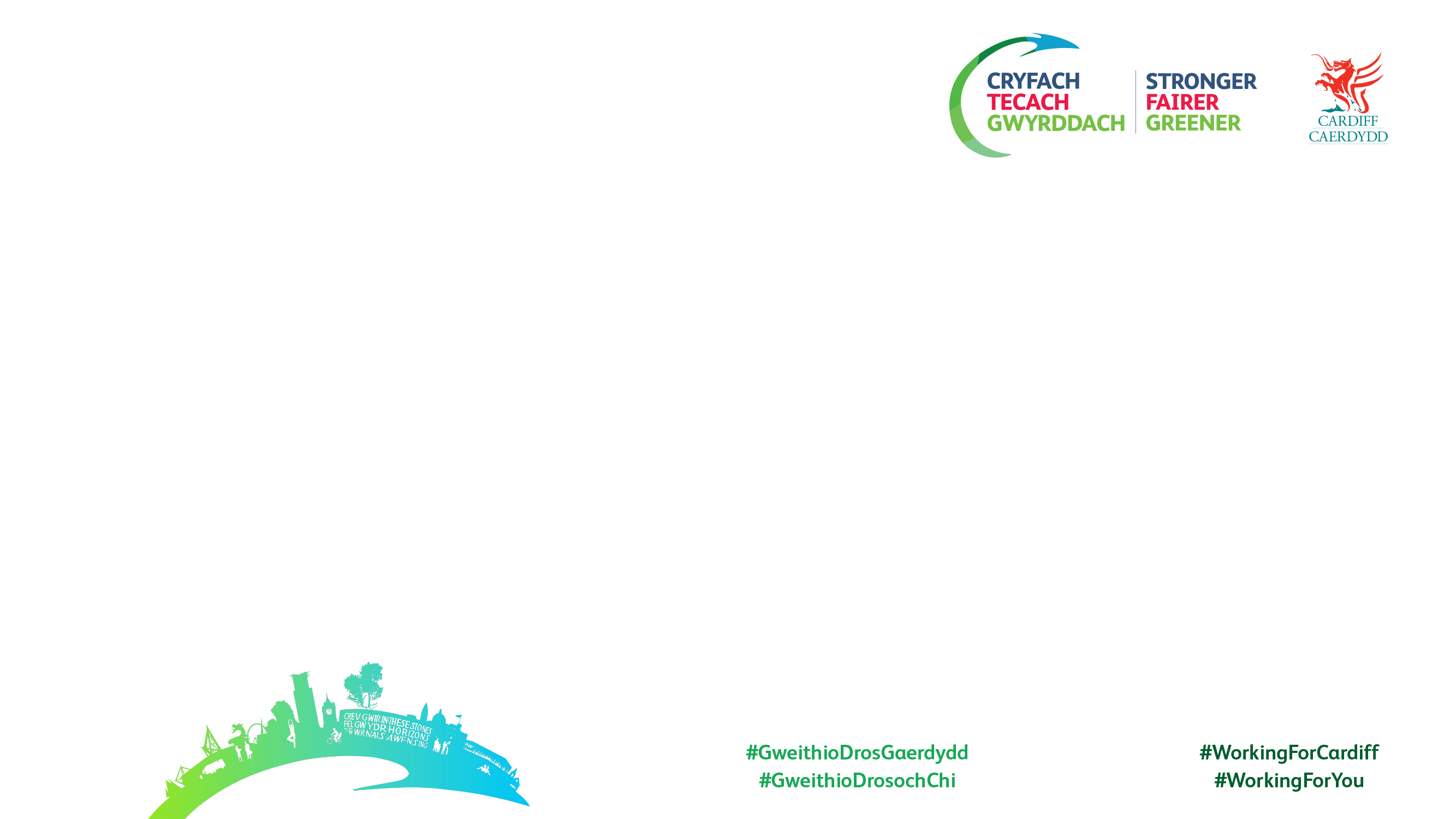 Children’s Services: Review of Themes
Re-balancing the Market by Commissioning Section 16 Service Providers to Deliver a Range of Care and Support and Preventative Services
The report identified that:
The report identified that it was difficult to build up a clear picture of the overall market share of ‘not-for-private-profit’ (Section 16) or in-house provision within or between regions. It is hoped that this will improve as a result of the Welsh Government’s Rebalancing Care and Support Programme which includes further development of regional Section 16 Forums (previously known as ‘Social Value Forums’).  
Current position:
Work is commencing in February 2024 to plan for the launch of a new section 16 service provider forum. 
Links to be made with Adult Services forum to address any cross-cutting themes.
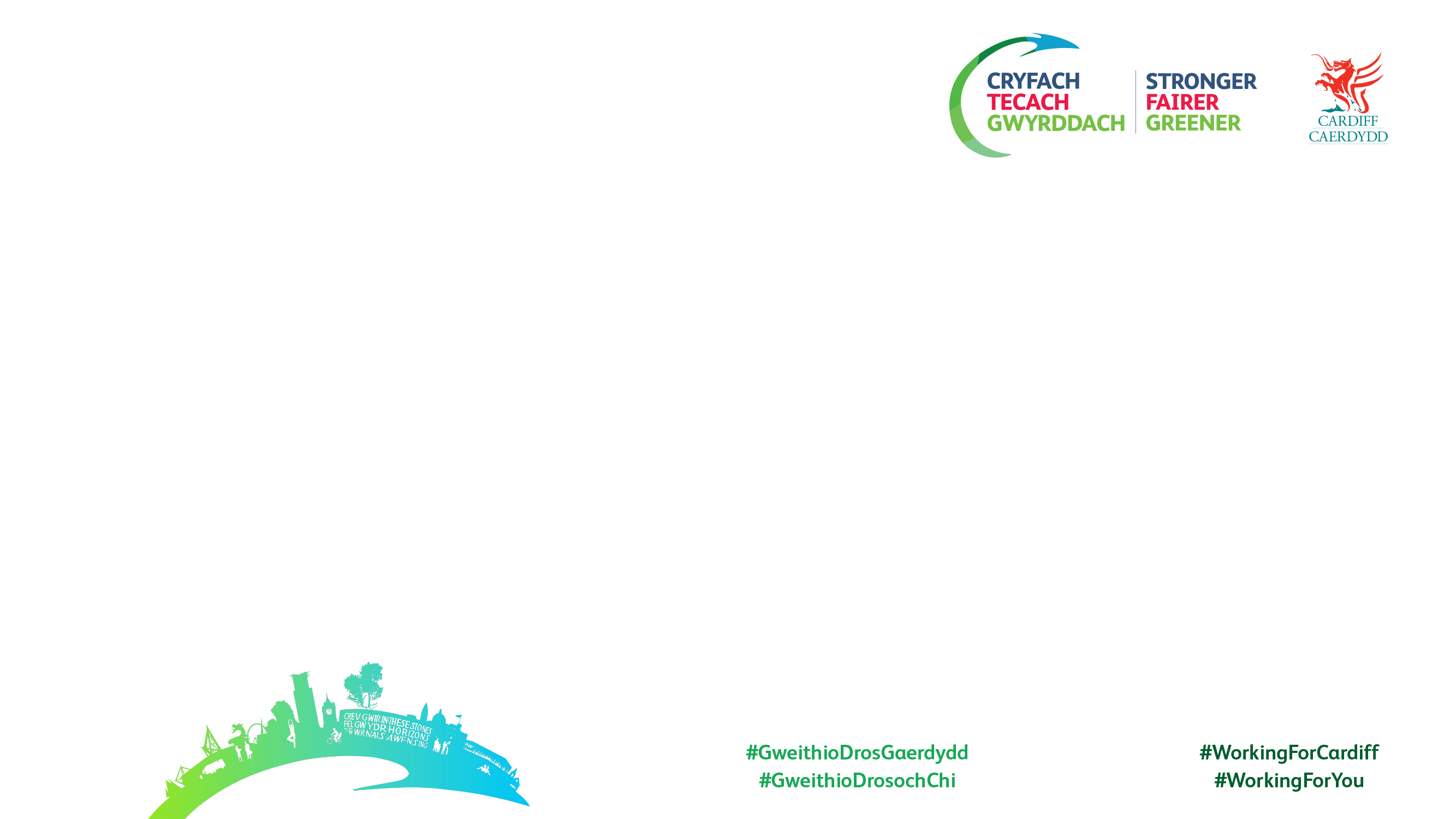 Children’s Services: Summary of Progress
Progress has been made against all the key areas of development.
Financial pressures arising from lack of sufficiency in the Residential and Foster Care market, along with fee increases, remain a challenge.  
This is being mitigated by commitment to implement a Right Place Model.  
We are implementing an Accommodation Strategy to significantly increase the number of in-house children’s Homes. 
Work continues as part of Foster Wales, to increase the numbers of in-house Foster carers, and respond to the emerging landscape resulting from the Welsh Government policy to eliminate profit in the care of children. 
We have been working to improve placement quality assurance.
The regional structure which underpins the delivery of Adoption Services within Vale Vallie's and Cardiff Adoption collaborative continues to provide reassurance in terms of market stability for adoption. VVC has continued to supply a range of adoptive placements which has enabled over half of the children placed from Cardiff during 2023-4 to remain within the region. 
A contract for Advocacy has been awarded in line with the National Specification, for4 years with the option to extend for an additional 4 years, providing the long term security to develop services.  
The planning work undertaken to launch a new section 16 provider forum will be a good example of partnership working in service development, with potential to expand the market.